Felix DAROUSSIN
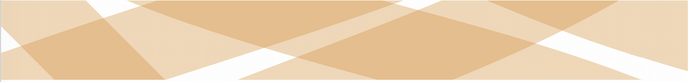 BERUFSBEZEICHNUNG
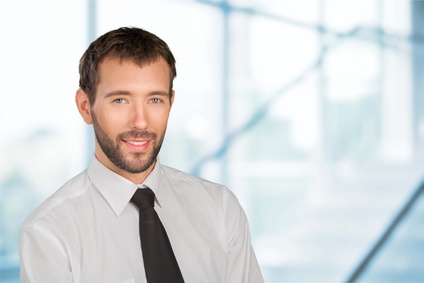 12 Street Name, 
Berlin
000 111 333
name@mail.com
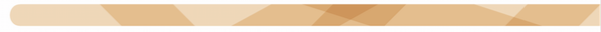